Государственная итоговая аттестация - ЕГЭ
Организация и проведение 
в 2025 году
Порядок проведения государственной итоговой аттестации по образовательным программам среднего общего образования/утвержден приказом Министерства просвещения Российской Федерации и Федеральной службы по надзору в сфере образования и науки от 04.04.2023 №233/552
Обязательные предметы:
Русский язык
Математика (базовый уровень) или
Математика (профильный уровень)
Предметы по выбору:
История
Обществознание
Физика
Химия
Биология
География
Литература
Информатика
Иностранные языки (английский, французский, немецкий, испанский, китайский)
ГИА-11
ГВЭ
ЕГЭ
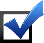 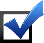 все 
категории 
участников
обучающиеся  с ОВЗ 
дети-инвалиды и инвалиды
обучающиеся, прибывшие с территорий ДНР, ЛНР, Херсонской обл., Запорожской обл. (2024/2025, 2025/2026)
Допуск к ГИА
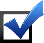 «Зачет» за итоговое сочинение (изложение)
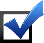 Нет академической задолженности
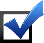 Полностью выполнен учебный план
Итоговое сочинение (изложение)
Основной срок
4 декабря 2024
Дополнительные сроки
5 февраля 2025
9 апреля 2025
Итоговое сочинение
3 часа 55 минут
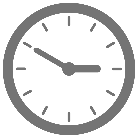 Повторно (в дополнительные сроки) допускаются:
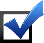 Получившие «незачет»
Не явившиеся по уважительным причинам
Не завершившие написание ИС(И) по уважительным причинам
Удаленные за нарушение требований
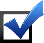 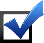 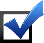 Для получения аттестата выпускники текущего года  сдают обязательные предметы – русский язык и  математику.
Сдать можно любое количество предметов из списка.
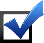 Русский язык

Математика

Физика

Химия

Биология

География
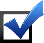 История

Информатика и ИКТ

Английский язык

Литература

Обществознание
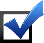 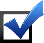 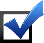 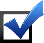 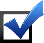 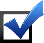 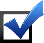 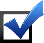 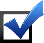 В аттестат выпускнику, получившему удовлетворительные результаты на государственной (итоговой) аттестации, выставляются итоговые отметки, которые определяются как среднее арифметическое полугодовых и годовых отметок за X, XI классы
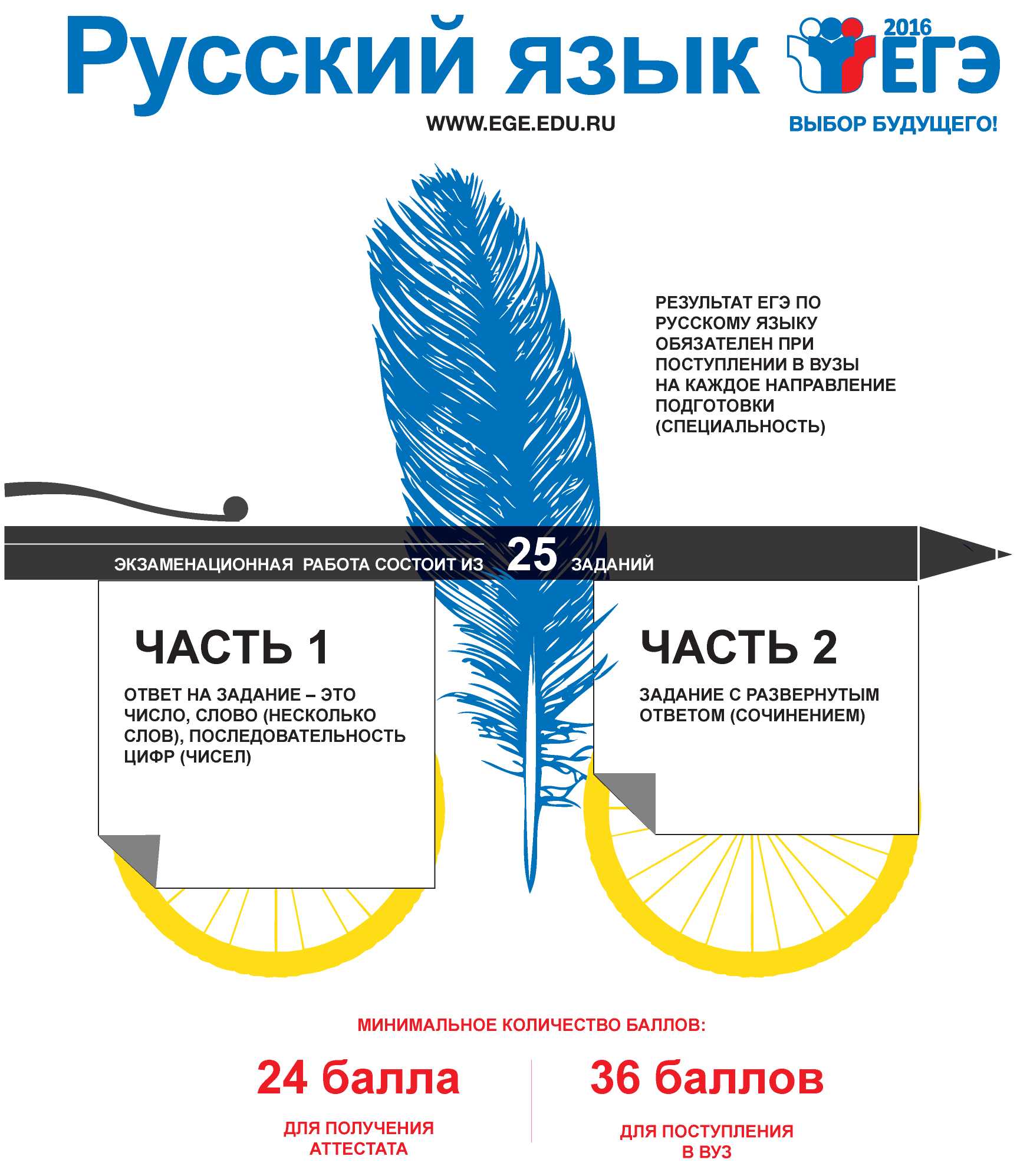 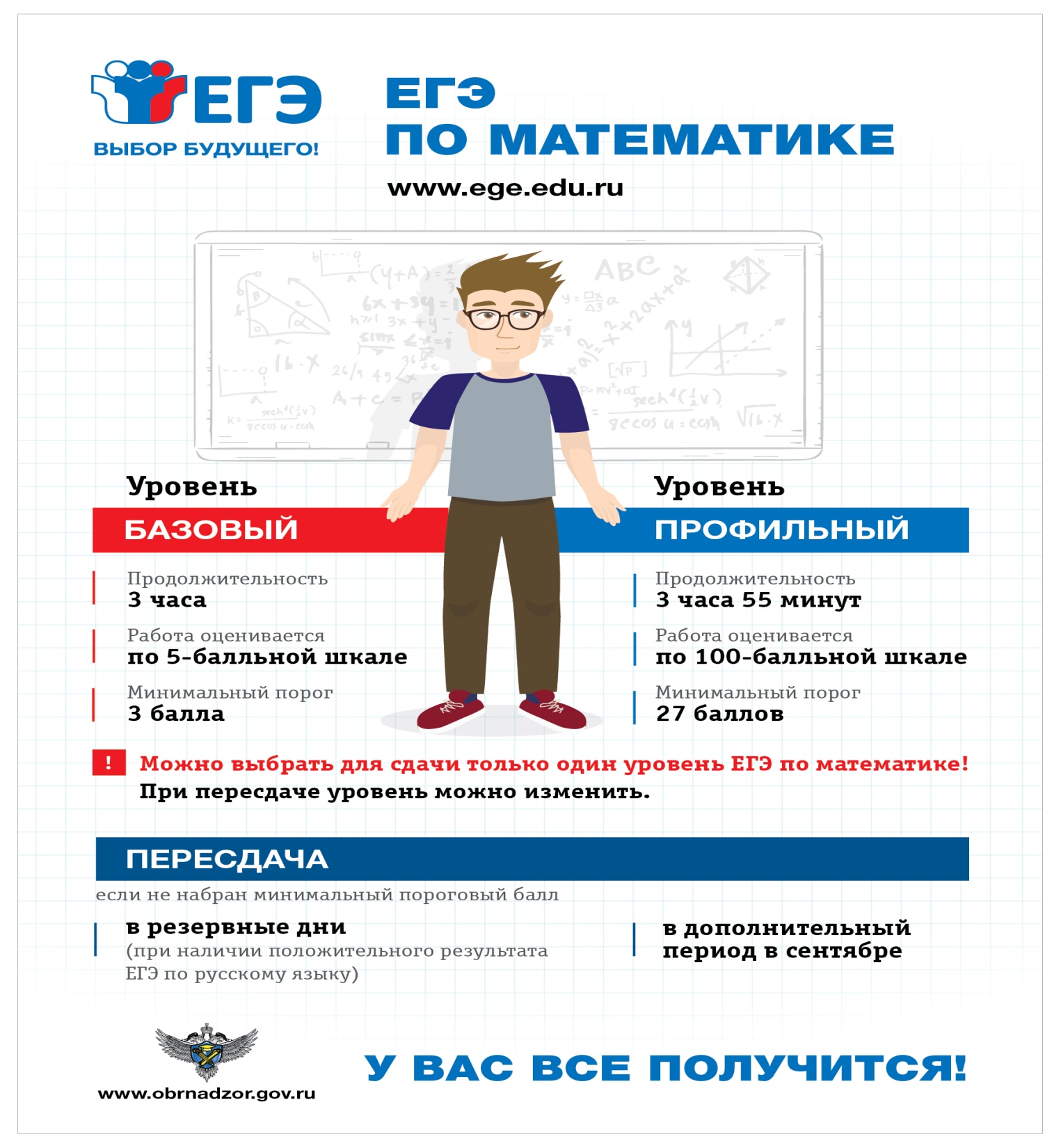 ЕГЭ по предметам по выбору
Количество предметов определяет выпускник (рекомендуется для поступления в вуз выбрать не менее 3-х дополнительных предметов);
Количество баллов на отметки в аттестате не влияет;
В случае если участник ЕГЭ, выпускник общеобразовательного учреждения текущего года,  получил на ГИА неудовлетворительные результаты по любому из учебных предметов, он имеет право пересдать данный предмет в следующем году или в резервные дни 3 и 4 июля 2025 года.
Расписания ЕГЭ, ОГЭ, ГВЭ на 2025 год
Совместными приказами Минпросвещения России и Рособрнадзора 
от 11 ноября 2024 года № 787/2089, 788/2090 и 789/2091 соответственно утверждены расписания и продолжительность проведения единого государственного экзамена (ЕГЭ), основного государственного экзамена (ОГЭ) и государственного выпускного экзамена (ГВЭ) по каждому учебному предмету, перечень средств обучения и воспитания, которые можно использовать при выполнении экзаменационных заданий.
Расписание ГИА-11
Содержание КИМ ЕГЭ, ГВЭ
Демоверсии, спецификации и кодификаторы КИМ ЕГЭ

Открытый банк заданий ЕГЭ

Открытый банк заданий ГВЭ (в тестовом режиме)

Рекомендации по самостоятельной подготовке  к ЕГЭ по каждому учебному предмету
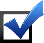 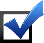 Официальные сайты 
при поддержке 
Минпросвещения России
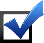 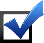 Изменения в КИМ ЕГЭ 2025
Без изменений остаются предметы:
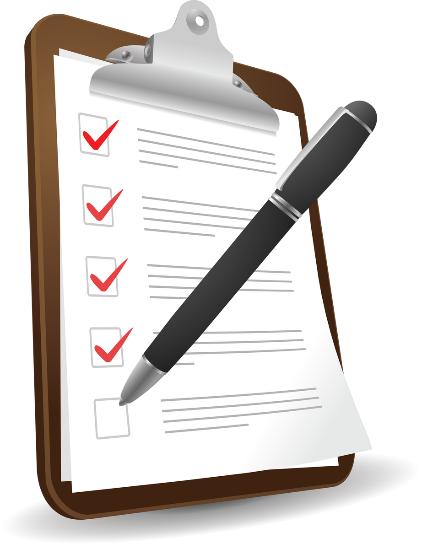 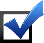 Биология
География
Математика (базовый уровень)
Математика (профильный уровень)
История
Обществознание
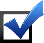 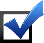 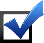 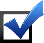 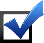 Изменения в КИМ ЕГЭ 2025
Изменения в КИМ ЕГЭ 2025
Изменения в КИМ ЕГЭ 2025
Продолжительность ЕГЭ в 2025 году
Особые условия прохождения ГИА-11
Участники ГИА-11
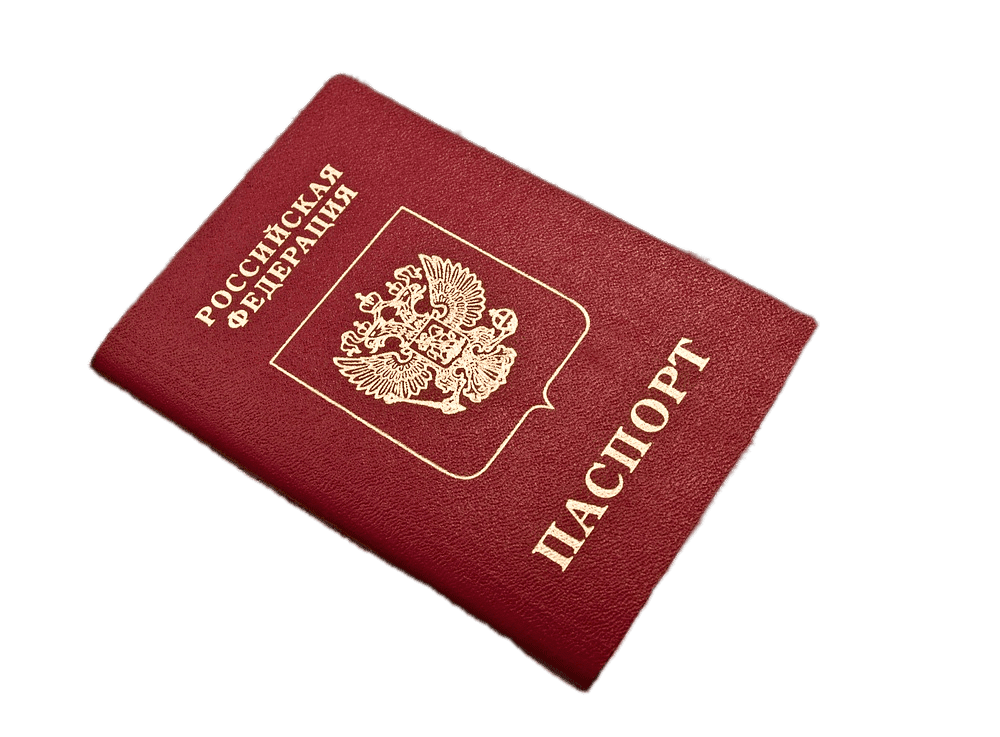 документ, удостоверяющий личность

ручку с чернилами черного цвета
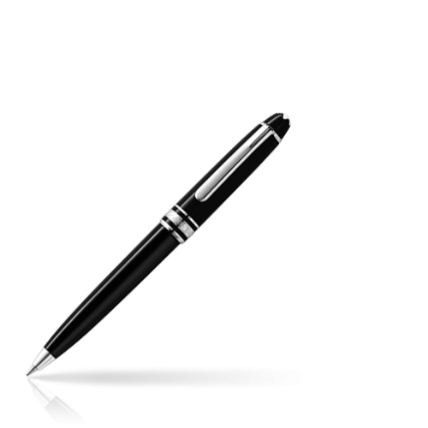 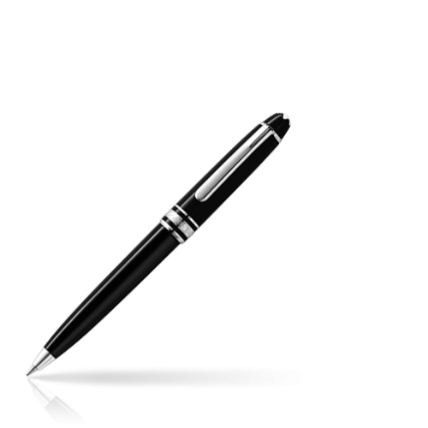 должен иметь
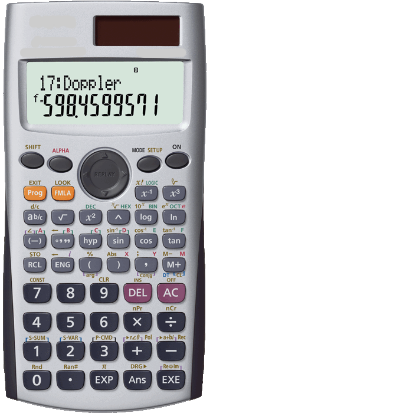 средства обучения и воспитания по предмету (приказа Рособрнадзор)
лекарства (при необходимости)
продукты питания и бутилированную воду 
     (при необходимости)
разрешается иметь
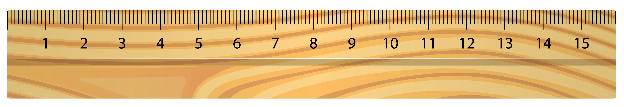 Организация ГИА в ППЭ
П П Э
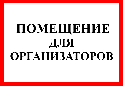 туалет
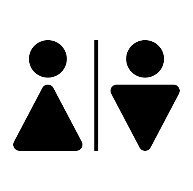 Аудитории ППЭ
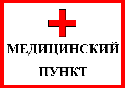 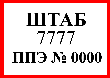 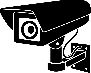 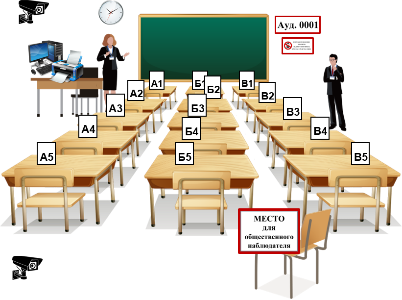 Здание
школы
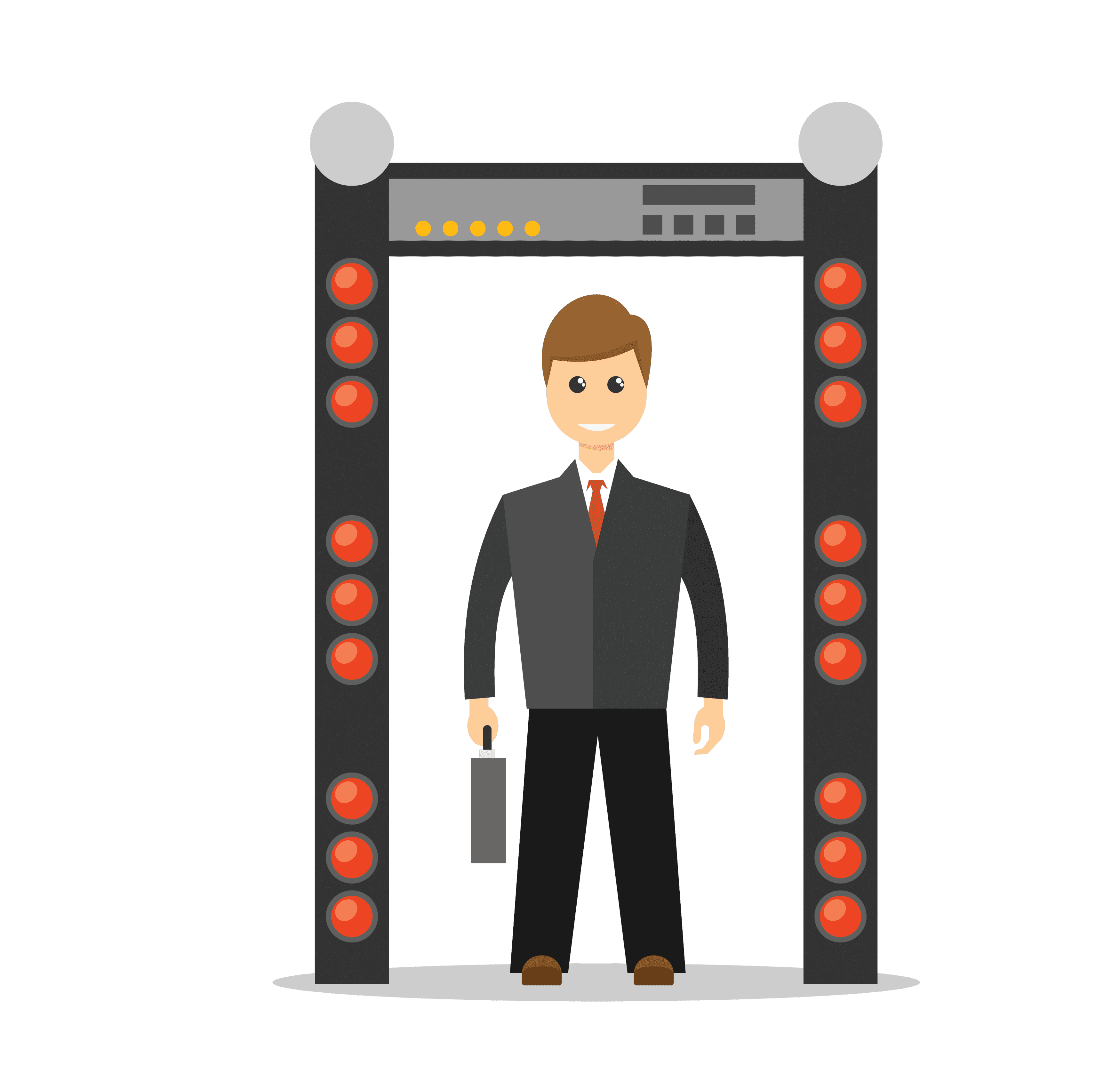 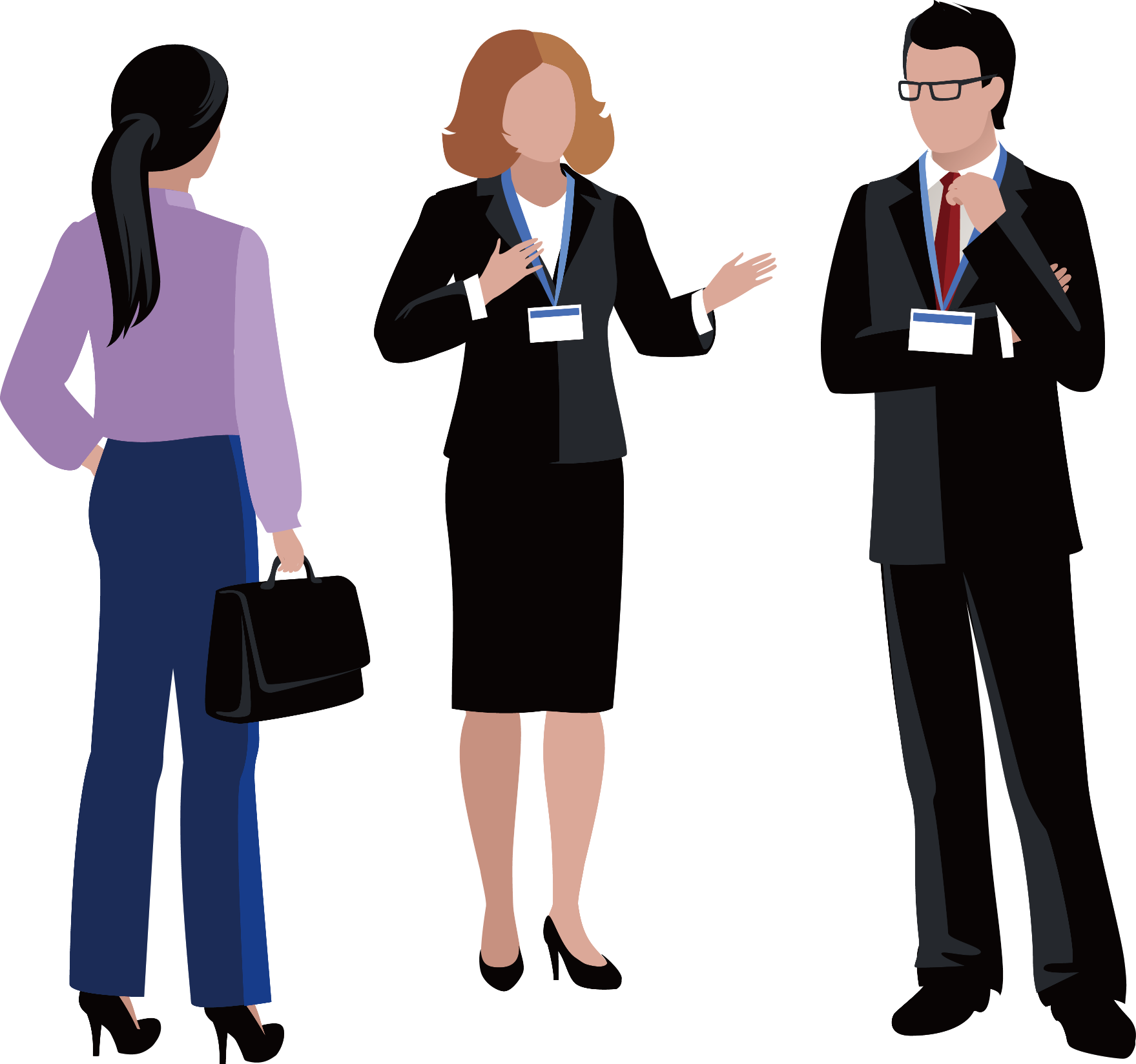 Вход в школу
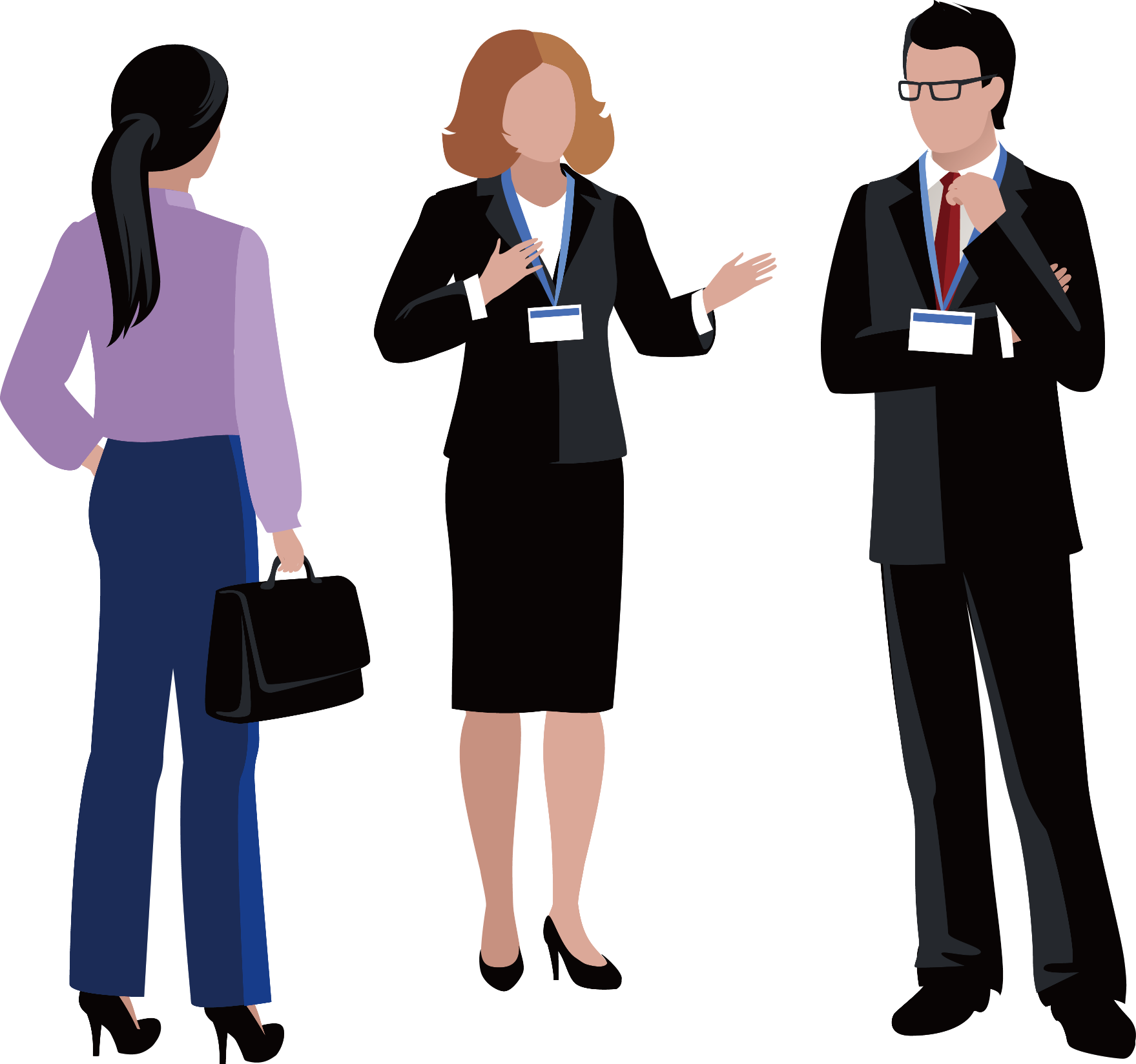 Вход в ППЭ
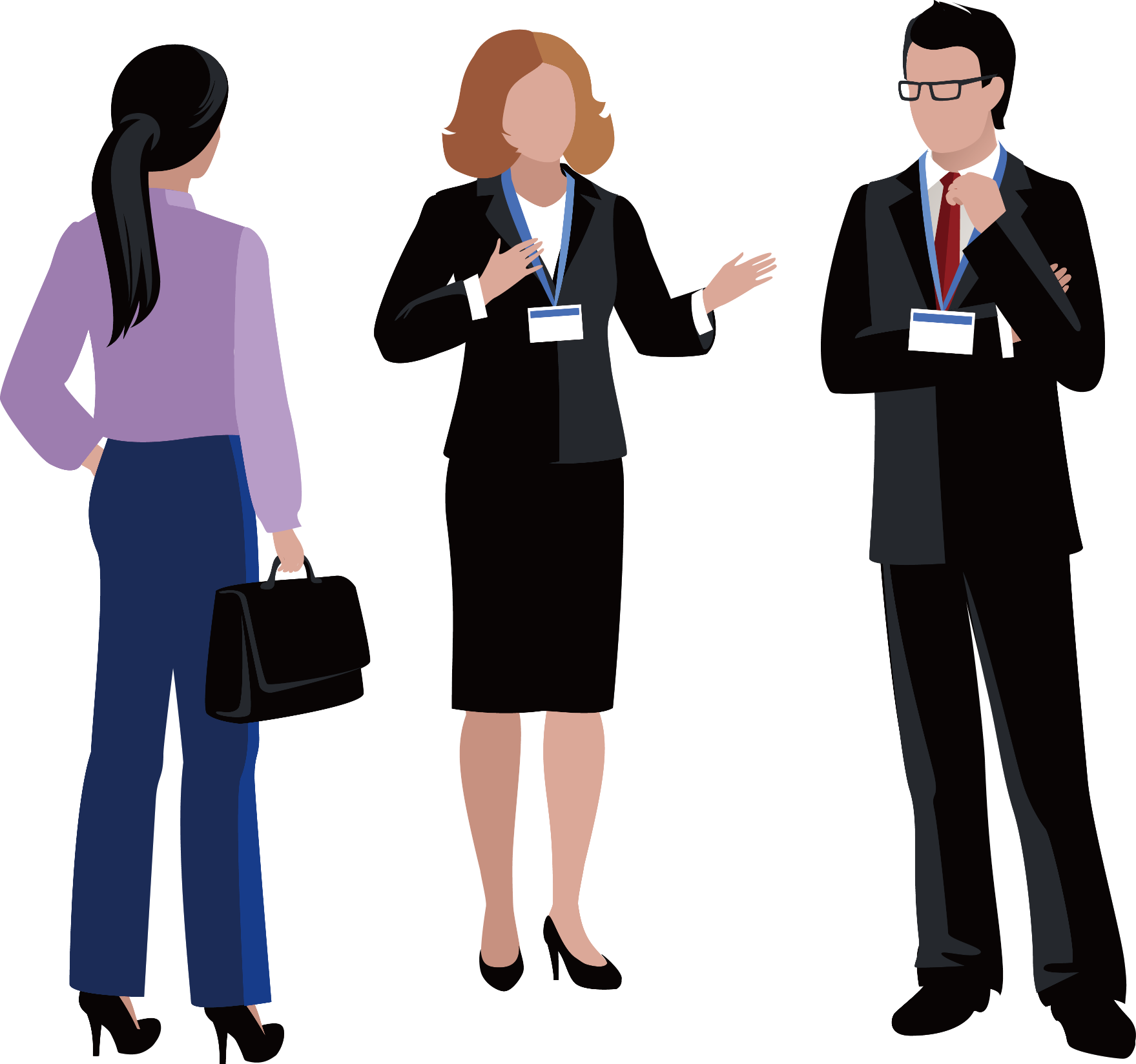 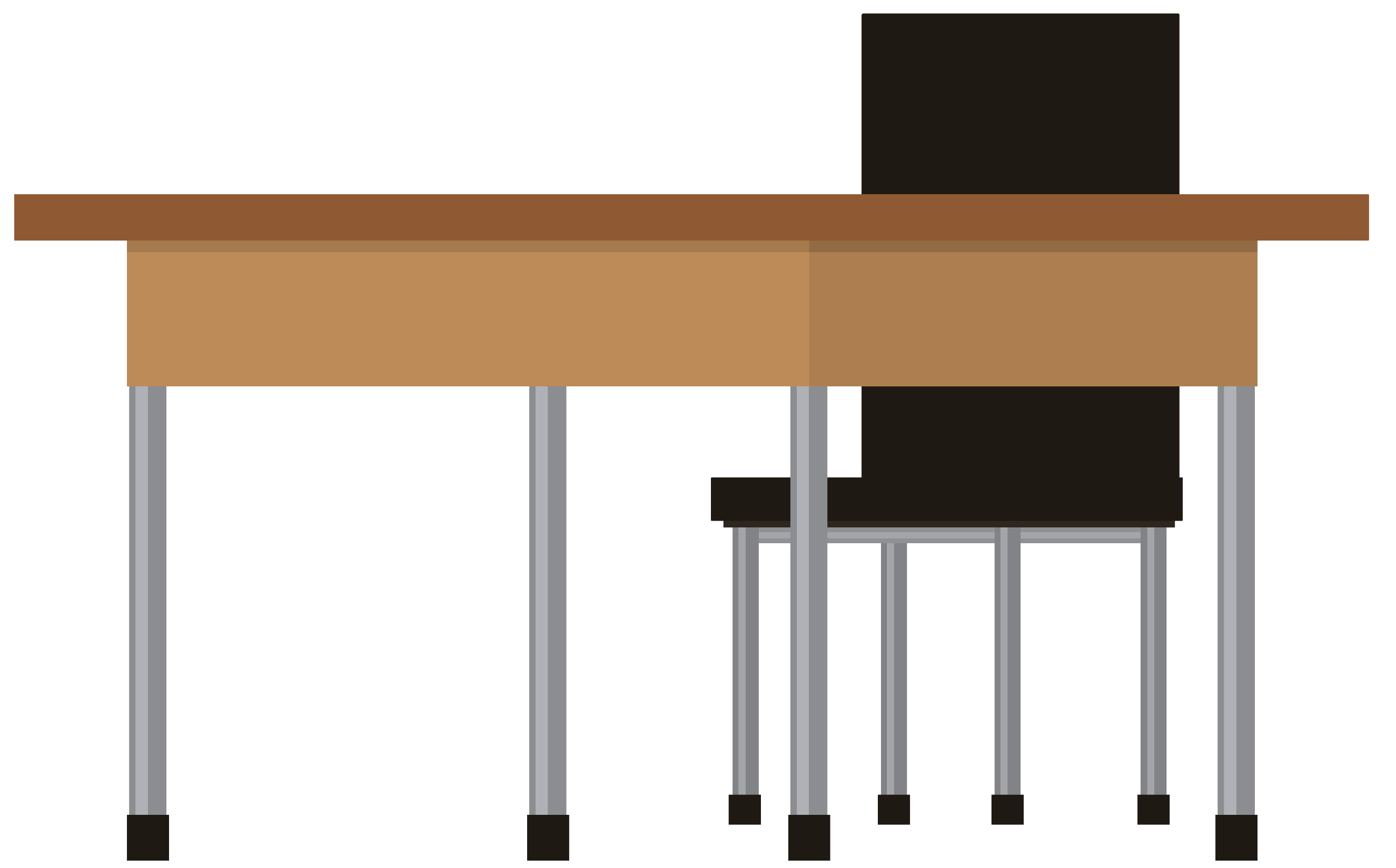 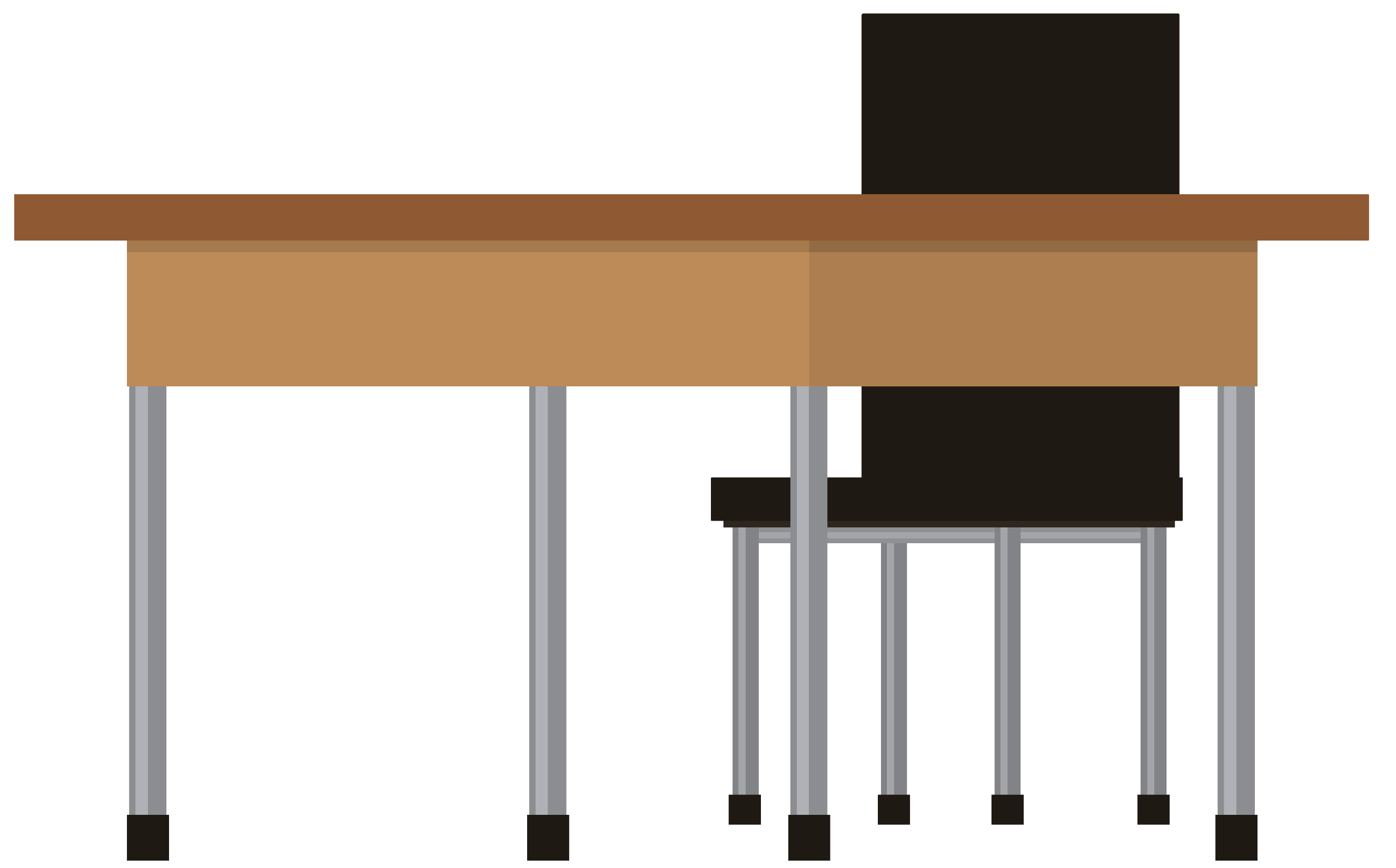 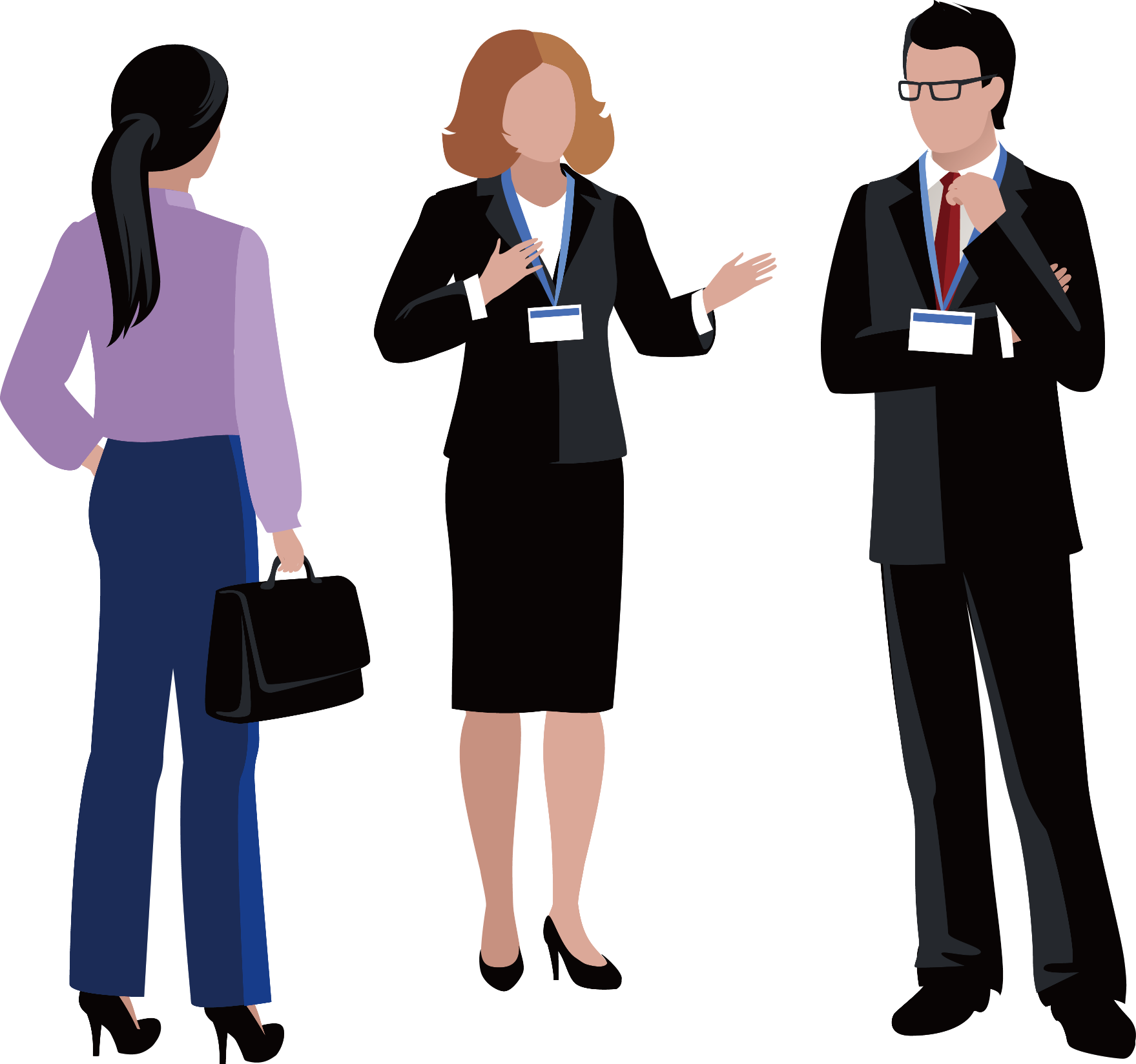 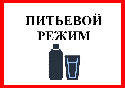 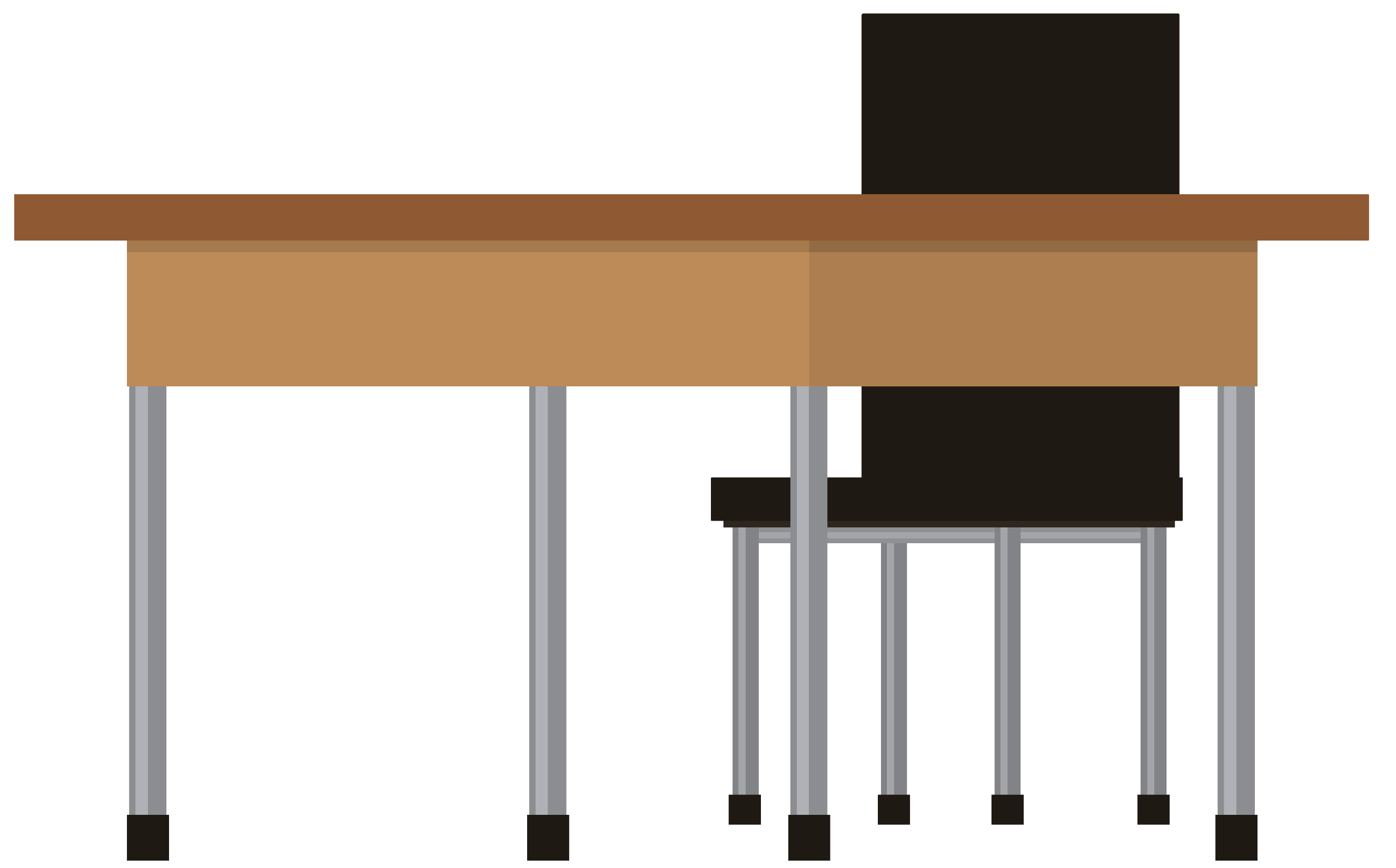 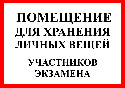 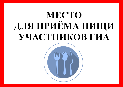 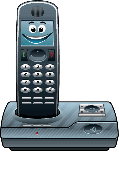 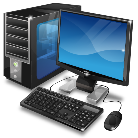 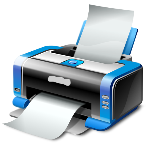 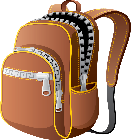 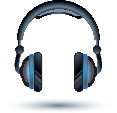 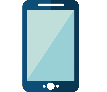 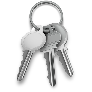 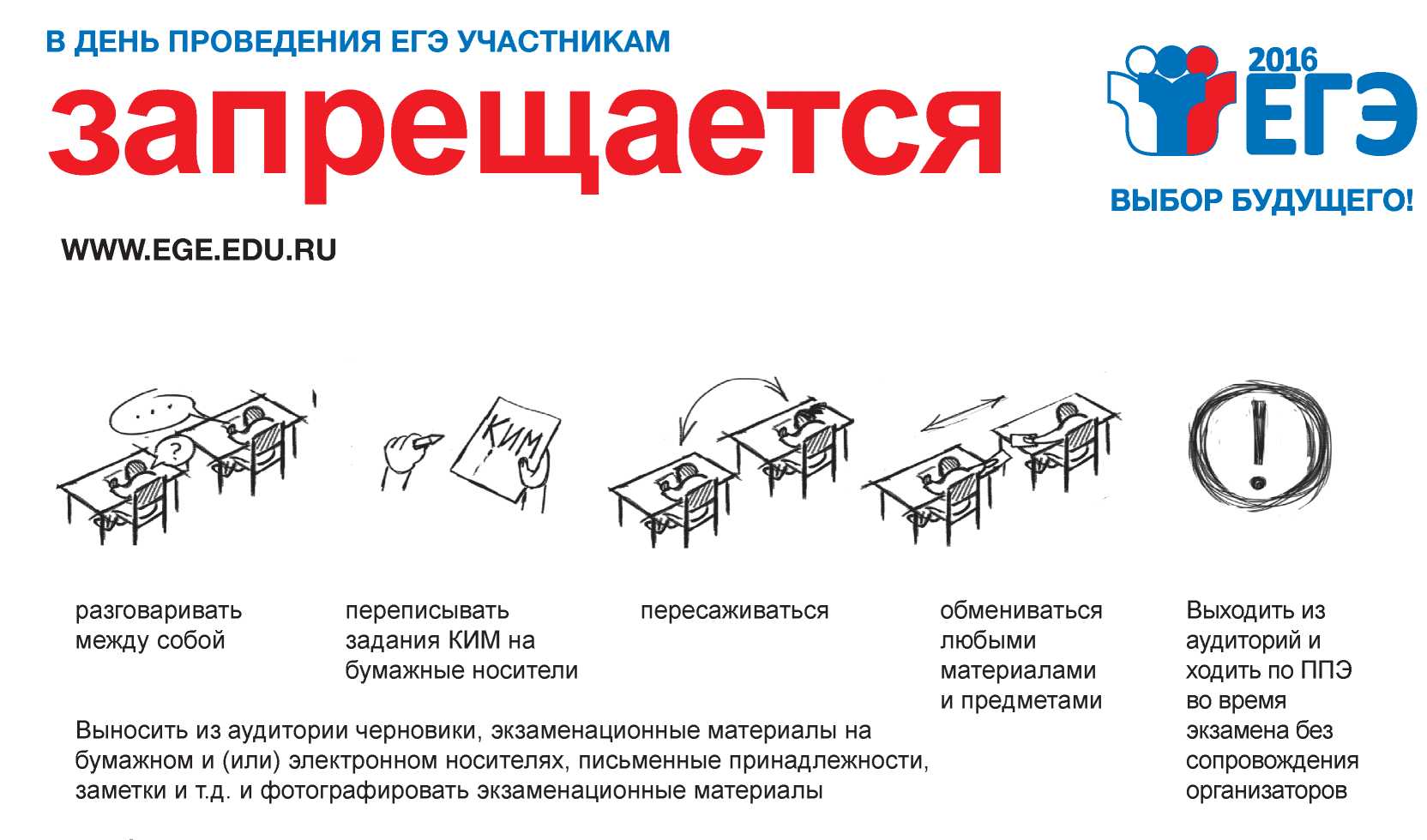 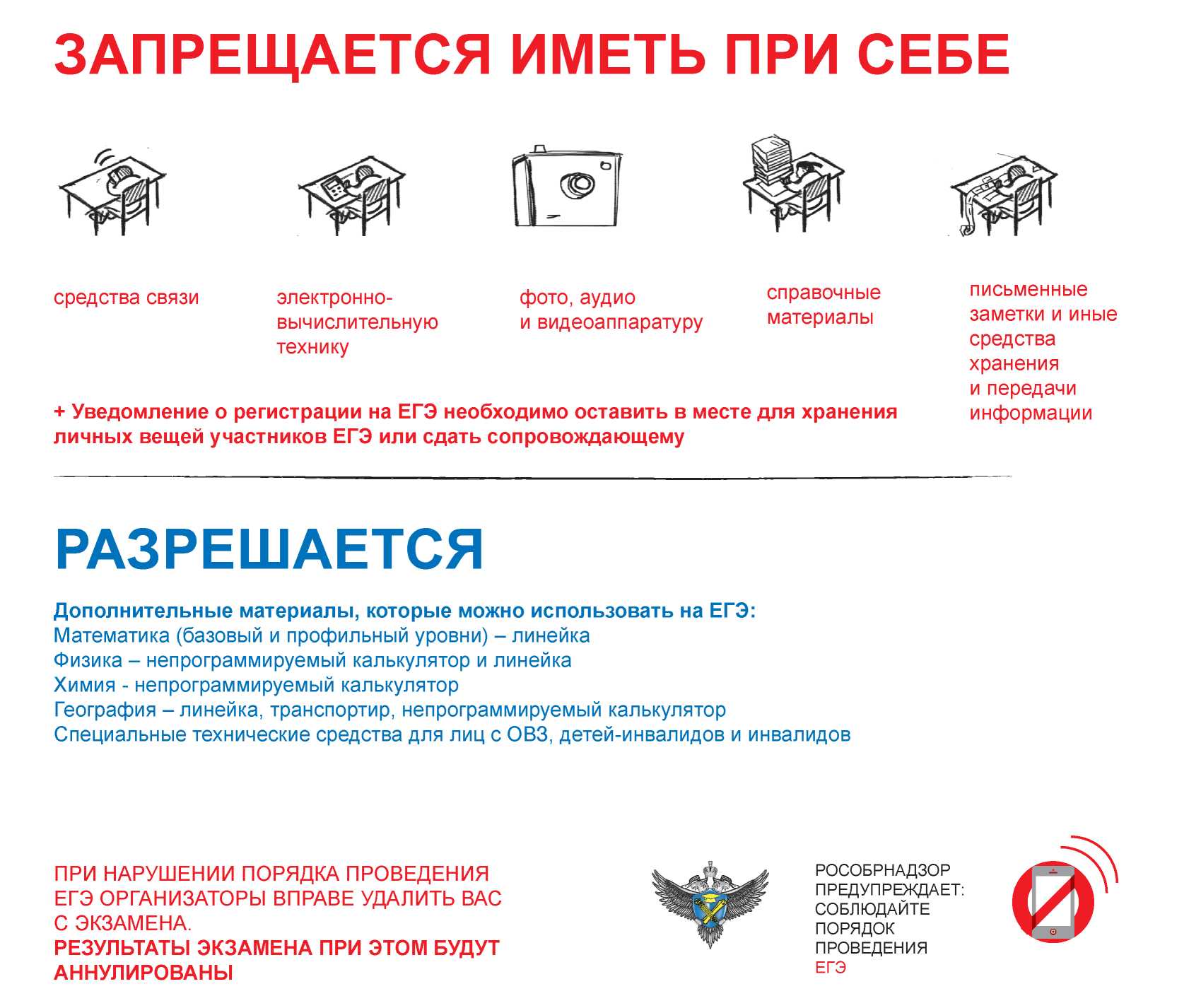 Видеонаблюдение
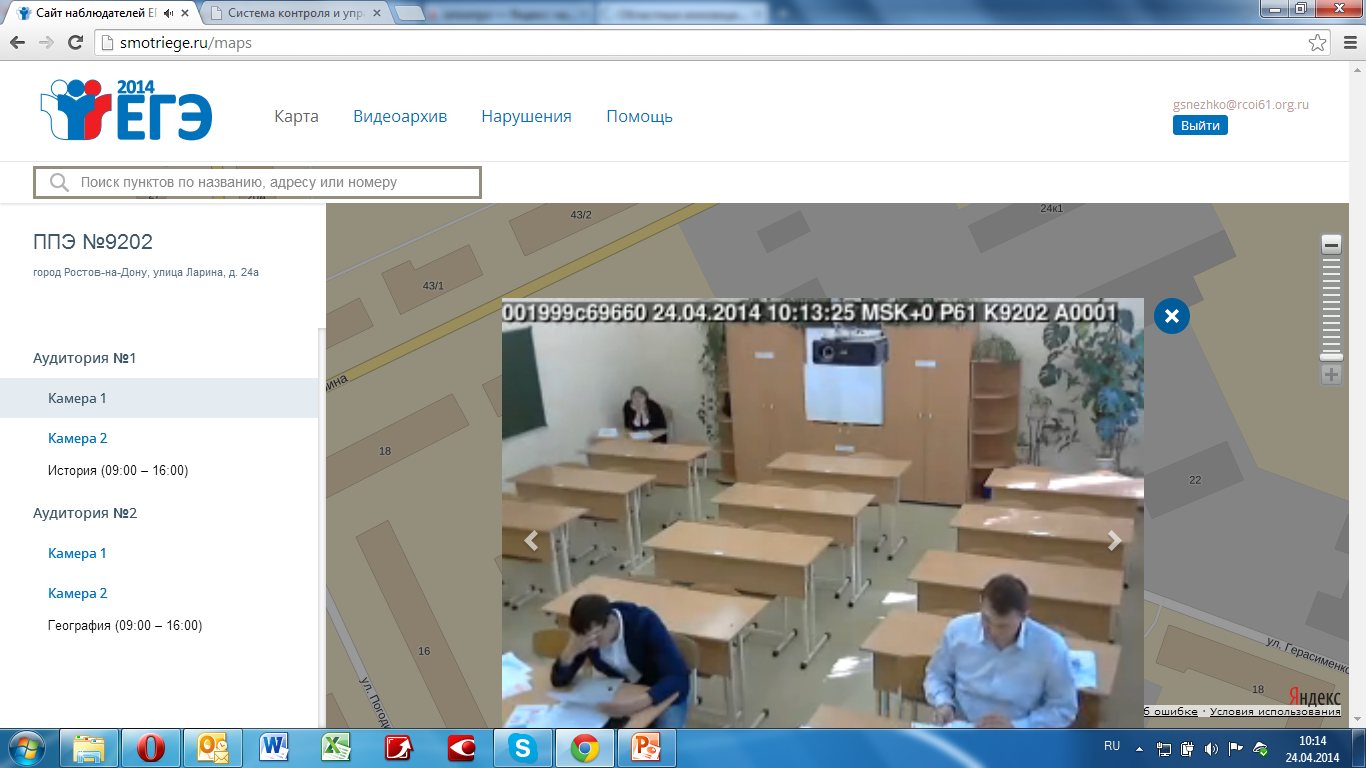 Нарушения
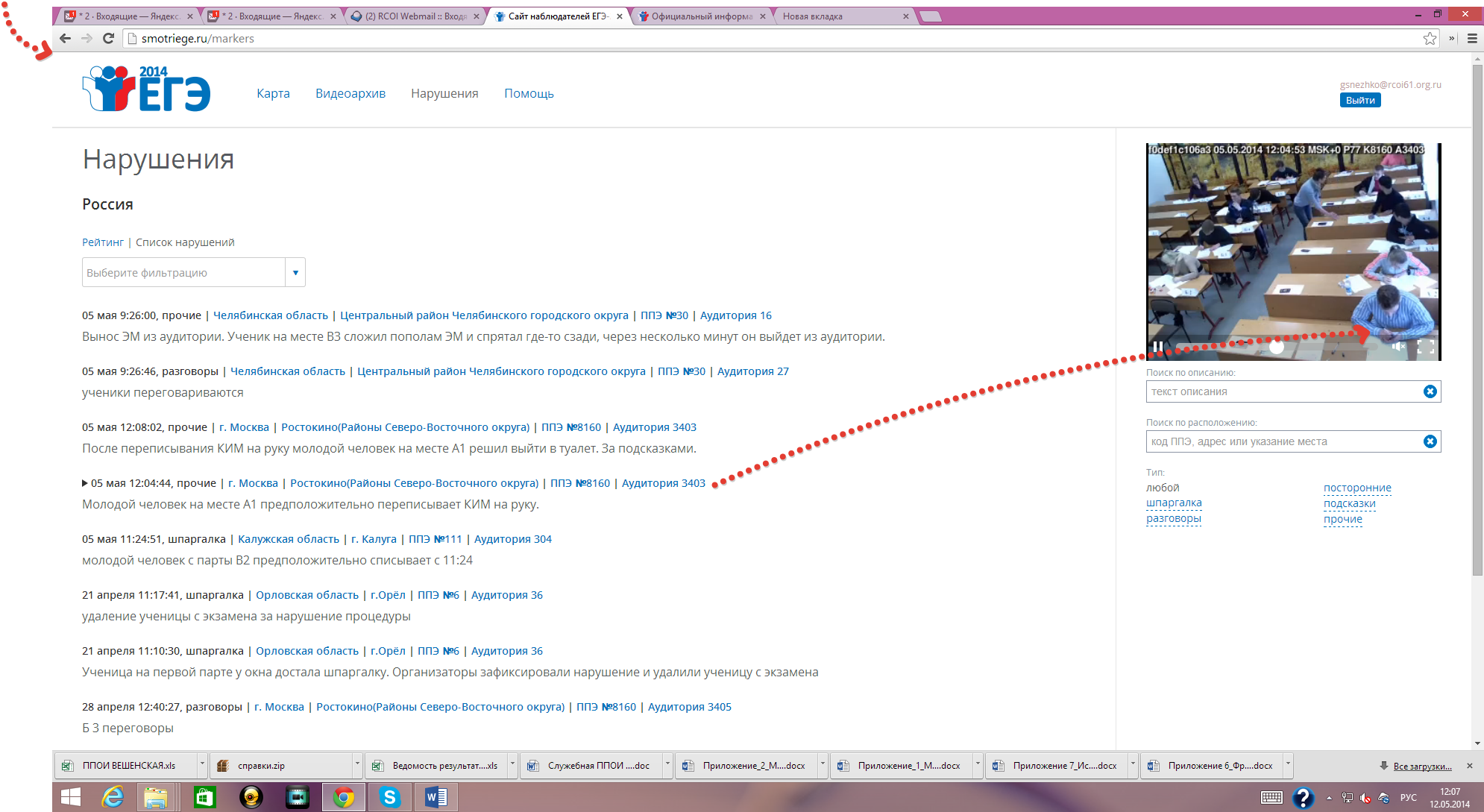 ПОДАВЛЕНИЕ СИГНАЛА СОТОВОЙ СВЯЗИ
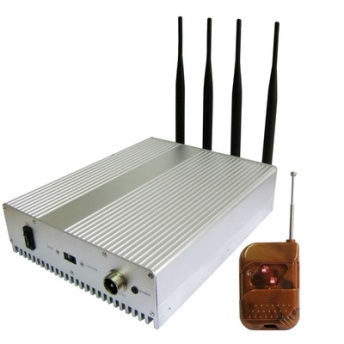 Все ППЭ оснащены средствами подавления сигналов сотовой связи.
Результаты ГИА-11
по русскому языку - 24 балла;
по математике профильного уровня - 27 баллов;
по физике - 36 баллов;
по химии - 36 баллов;
по информатике - 40 баллов;
по биологии - 36 баллов;
по истории - 32 балла;
по географии - 37 баллов;
по обществознанию - 42 балла;
по литературе - 32 балла;
по иностранным языкам (английский, французский, немецкий, испанский, китайский) - 22 балла.
Минимальное количество баллов ЕГЭ по стобалльной системе оценивания, подтверждающее освоение образовательной программы СОО:
Как можно получить дополнительные баллы?
Итоговое сочинение (  от 1 до 10 баллов)
Аттестат с отличием (до 10 баллов)
Волонтерская деятельность (1-2 балла)
Участие и победы в предметных олимпиадах и творческих конкурсах (до 10 баллов или льготные условия поступления)
Спортивные заслуги (до 10 баллов или льготное поступление в профильные вузы) Золотой значок ГТО!
Важные моменты олимпиады:

Результат победителя или призера заключительного этапа олимпиады засчитывается при поступлении в вузы по соответствующему профилю. 

Победитель или призер заключительного этапа олимпиады не по профильному предмету при поступлении в вуз получает дополнительные баллы к результатам ЕГЭ.
Результаты ГИА-11
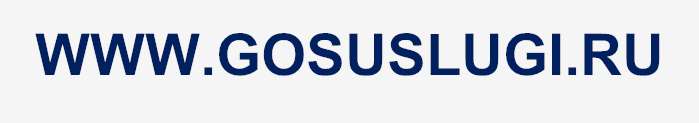 ПРОВЕРКА развернутых ответов экзаменационных работ проводится предметными комиссиями, созданными на региональном уровне по каждому учебному предмету
Ознакомление с результатами экзаменов  
в образовательной организации под подпись
Познакомиться с образами работ и результатами их проверки
можно на специализированном портале ознакомления с результатами ГИА-11
Подача апелляций
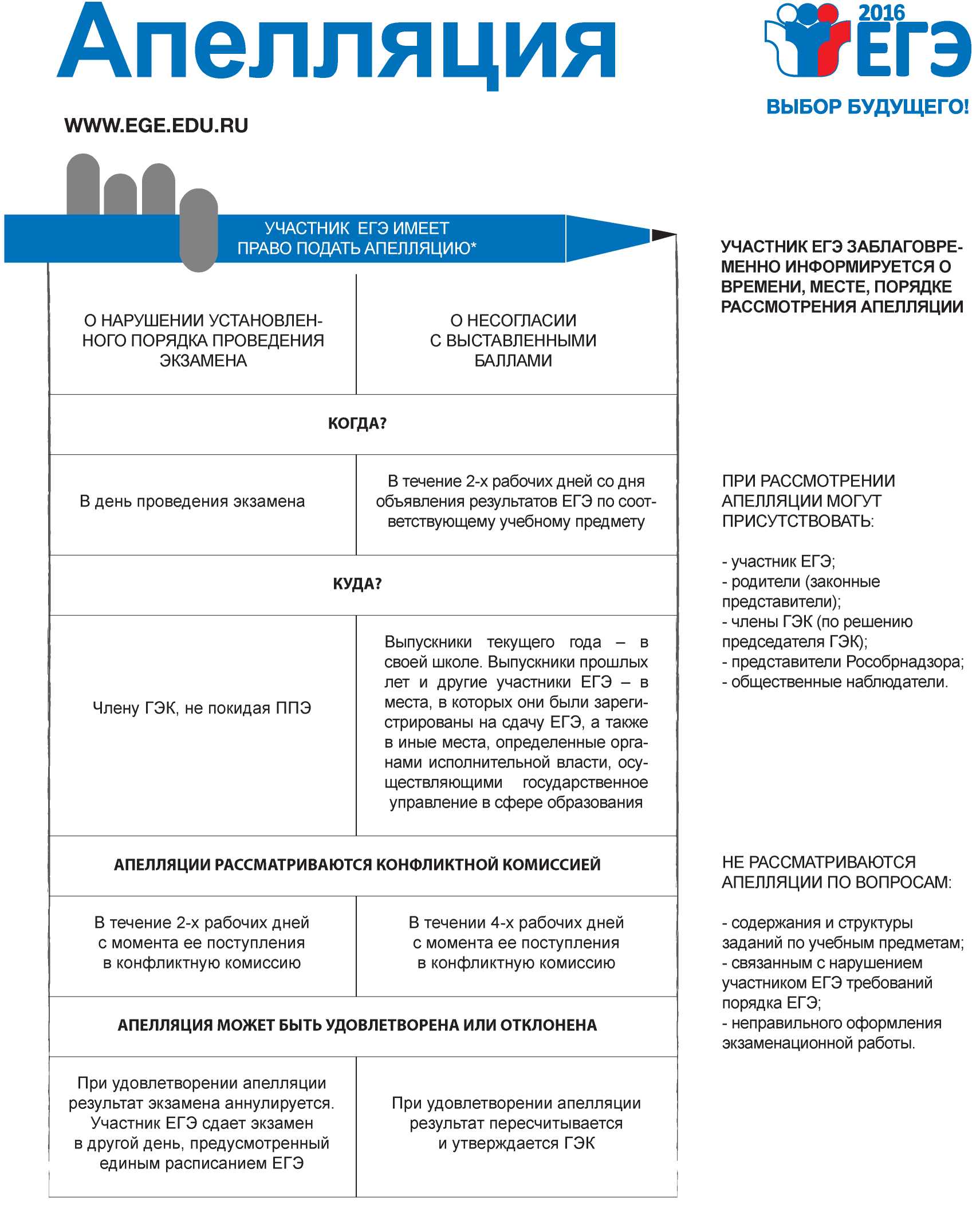 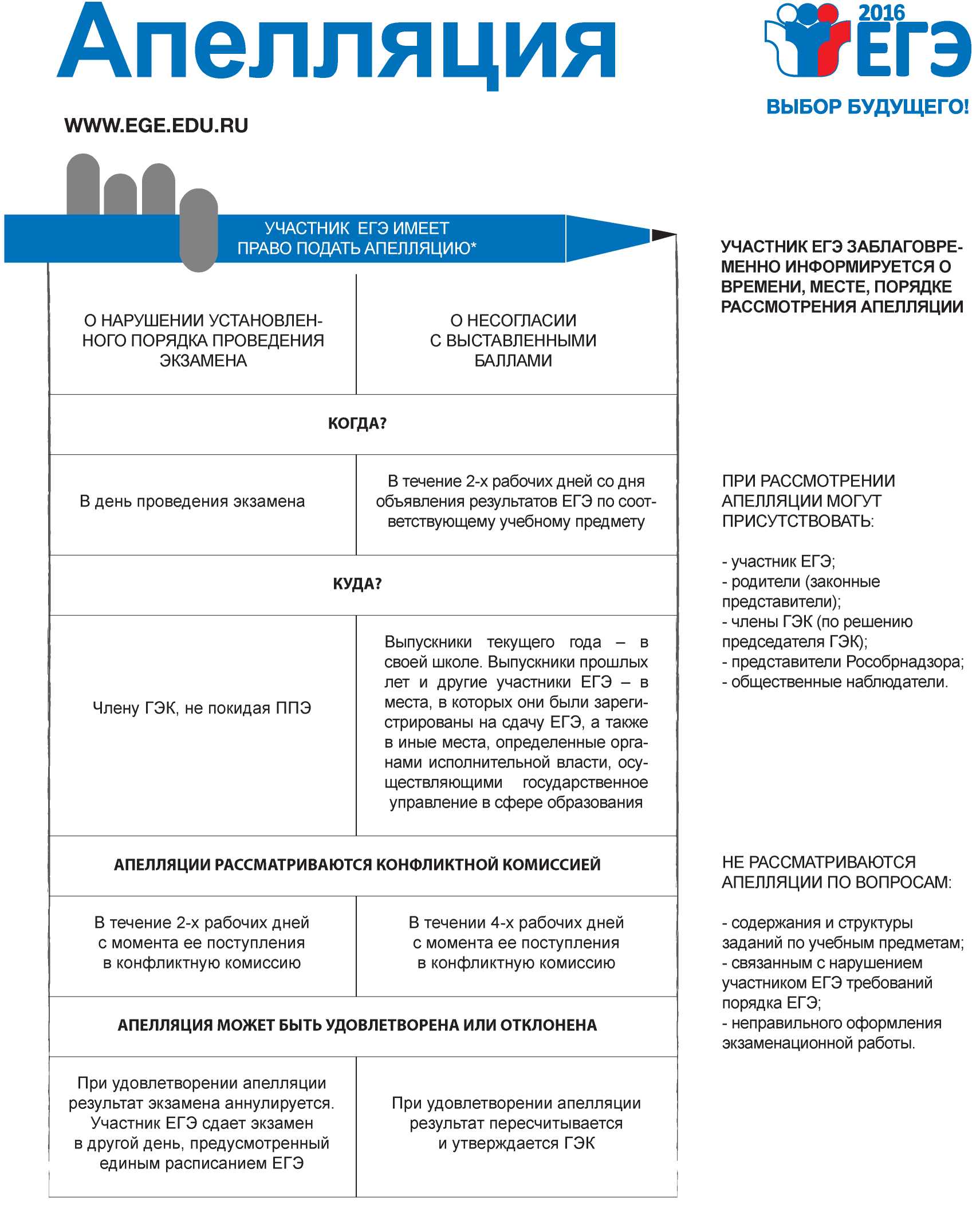 Влияние результатов ГИА-11 на получение медали «За особые успехи в учении»
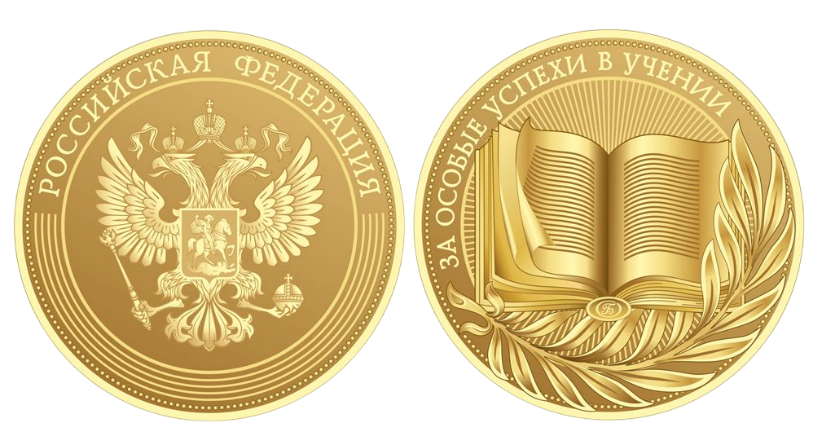 итоговые отметки «отлично» по всем предметам
70 баллов и выше по русскому языку
70 баллов и выше по любому из сдаваемых предметов ИЛИ «5» по математике (база)
I степени
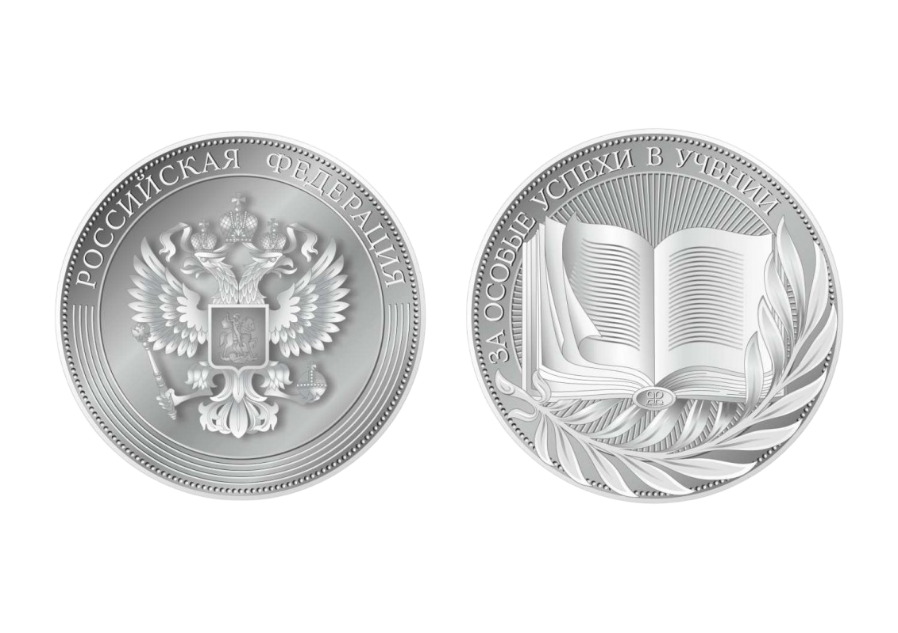 итоговые отметки «отлично» и по 1-2 предметам «хорошо»
60 баллов и выше по русскому языку
60 баллов и выше по любому из сдаваемых предметов ИЛИ «5» по математике (база)
II степени
Заявление на ГИА
Срок подачи заявления 
до 1 февраля 2025 года
в свою образовательную организацию
Обязательные предметы:
Русский язык
Математика (базовый уровень) или
Математика (профильный уровень)
Предметы по выбору:
История
Обществознание
Физика
Химия
Биология
География
Литература
Информатика
Иностранные языки (английский, французский, немецкий, испанский, китайский)
Изменение и дополнение перечня предметов, указанных в заявлении экзаменов, формы, сроков участия возможно  только при наличии  уважительных причин (болезни или иных обстоятельств), 
подтвержденных документально.

В этом случае обучающиеся подают заявления в государственную экзаменационную комиссию не позднее чем за две недели до начала соответствующего экзамена.
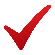 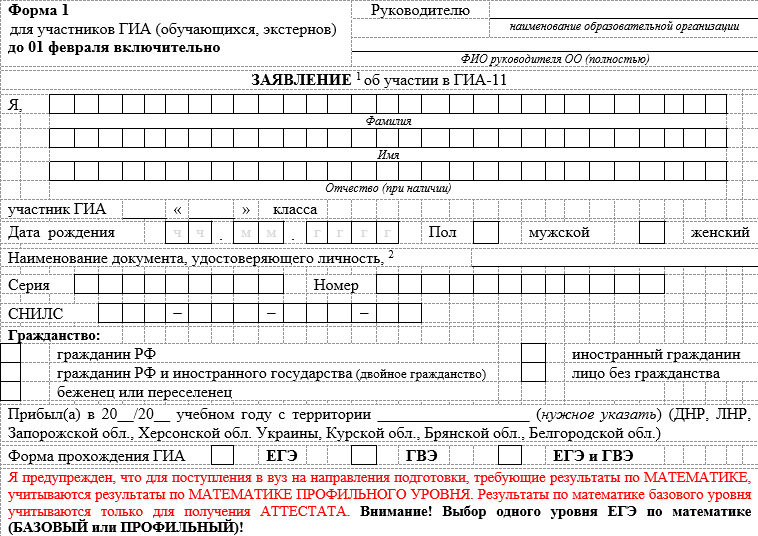 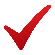 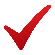 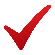 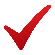 Заполняем заявление
11
А
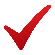 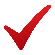 паспорт
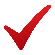 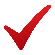 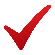 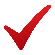 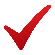 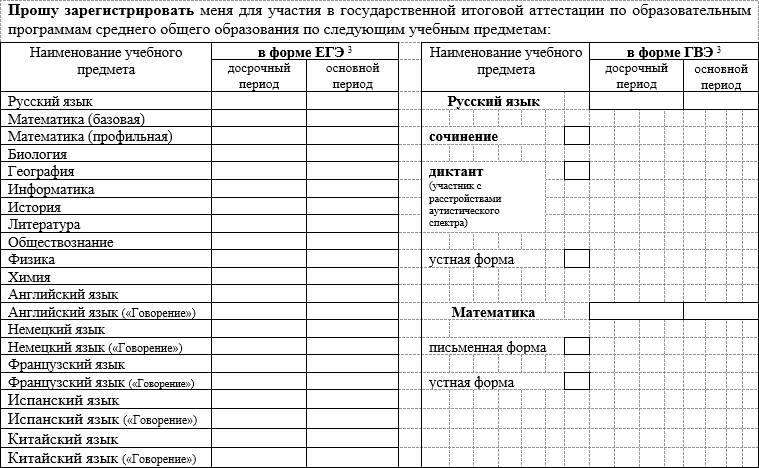 Заполняем заявление
Пишем даты 
Экзаменов!
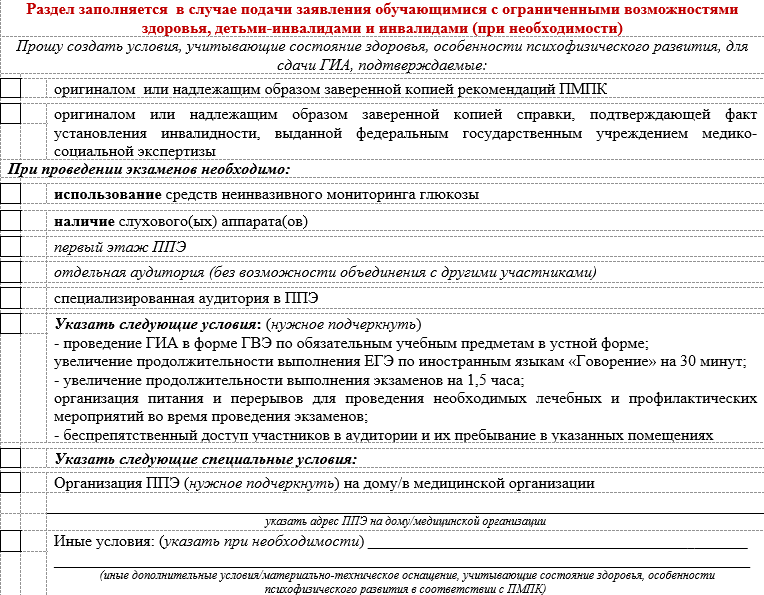 Заполняем заявление
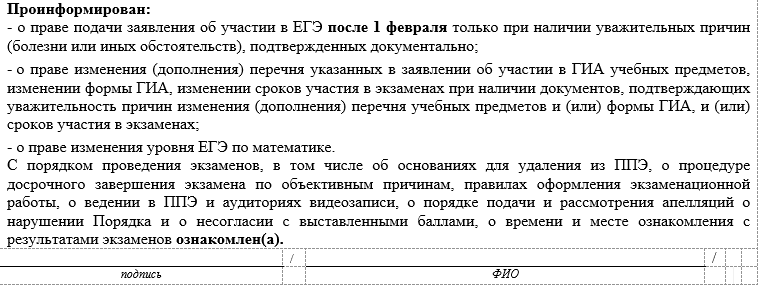 Заполняем заявление
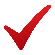 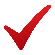 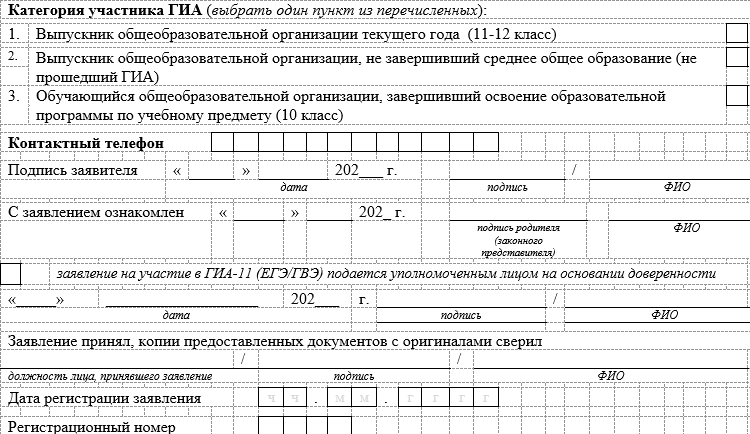 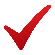 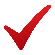 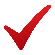 Заполняем заявление
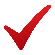 Изменить или дополнить заявление на ГИА
Участники ЕГЭ вправе изменить (дополнить) перечень указанных в заявлениях об участии в ЕГЭ учебных предметов, изменить сроки участия в ЕГЭ при наличии у них уважительных причин (болезни или иных обстоятельств), подтвержденных документально.
подать заявление в ГЭК (государственную экзаменационную комиссию) области не позднее, чем за две недели до начала соответствующего экзамена

предоставить документы, подтверждающие уважительность причин изменения (дополнения) перечня учебных предметов и (или) сроков участия в ЕГЭ
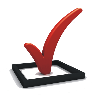 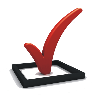 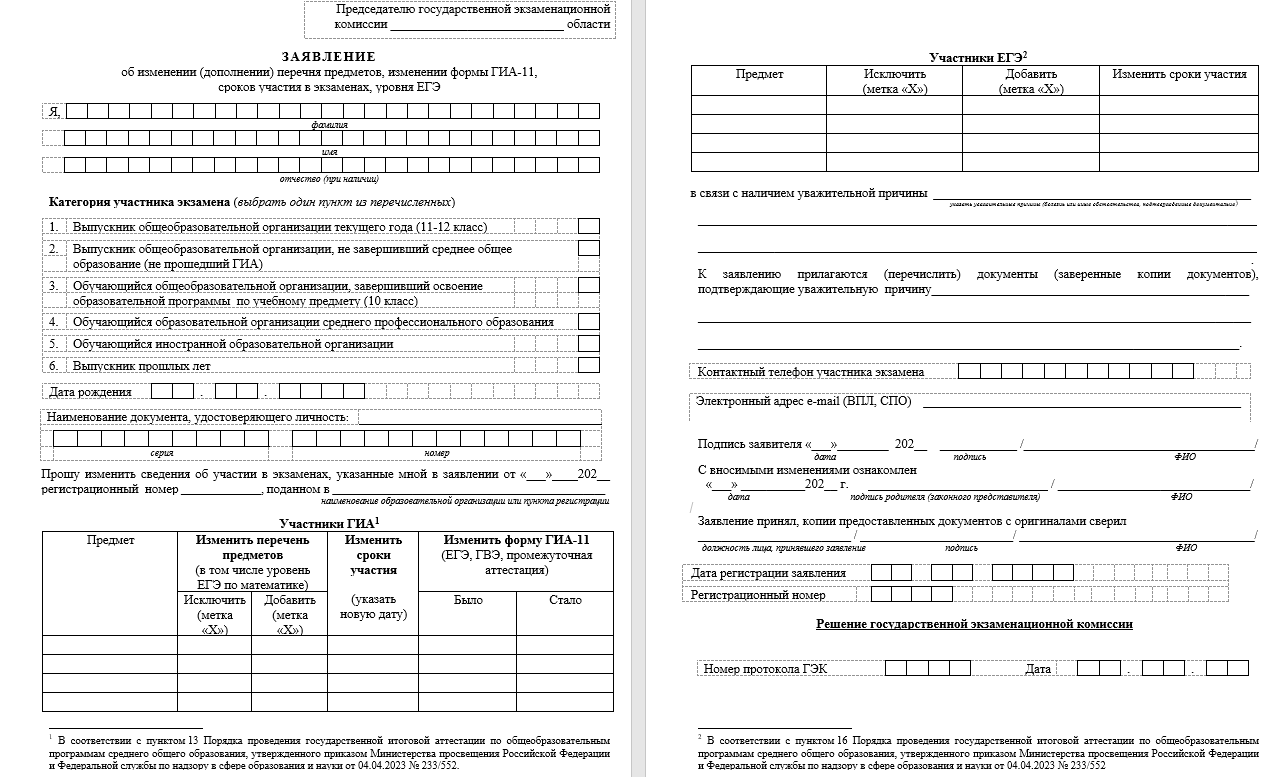 Уважаемые родители!
Важно помнить, что для получения достаточно высокого балла на ЕГЭ необходима тщательная и своевременная подготовка. 
Усидчивость, трудолюбие, мотивация и уверенность в себе помогут нашим выпускникам добиться больших успехов и поступить в ВУЗ на заветную специальность
Телефон горячей линии Рособрнадзора по вопросам организации и проведения ЕГЭ:
 +7 (495) 198-92-38.
Телефон доверия ЕГЭ: 
+7 (495) 198-93-38
По вопросам государственной итоговой аттестации основного (ГИА-9, ОГЭ, ГВЭ) и среднего общего образования (ГИА-11, ЕГЭ, ГВЭ) на территории Приморского края:
8 (423) 240-21-38 - Горностаева Юлия Викторовна
Телефон управления образования и молодежной политики администрации Уссурийского городского округа
Ярмоленко Галина Геннадьевна, муниципальный координатор
                                              8(423)432-21-93